CepC Detector Description in CEPCSW
Chengdong FU
2021/02/22
Geometry Migration
MokkaC  CEPCSW
CEPCSW detector description based on DD4hep





compact parameters are parsed from XML, contrasting with DB and steering command in MokkaC
Geant4
DD4hep API
construction
compact
CEPCSW SimCore
…
CEPC_v4
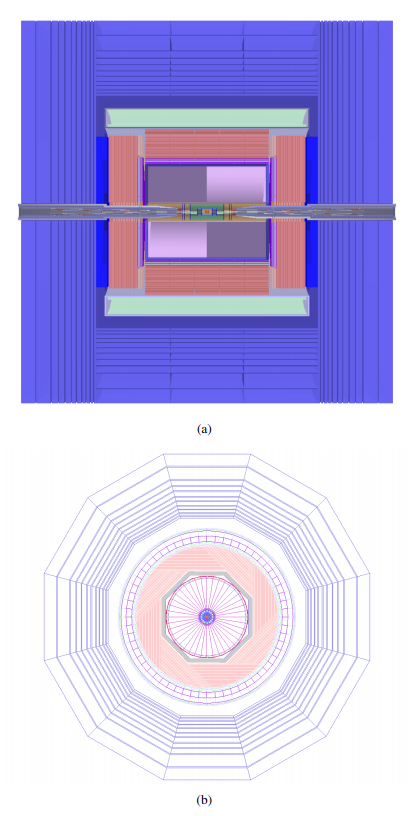 Beam pipe
default CEPC_v4: Z=0-700mm keep same for general physical analysis
new MDI patch: code ready, needs new DD4hep commit (waiting to be imported into Key4hep)
Keep same
VXD, SIT, TPC, SET, FTD, Ecal, Hcal, Coil, Yoke
LumiCal  TODO?
Validation
material scan
hit distribution
performance: ongoing
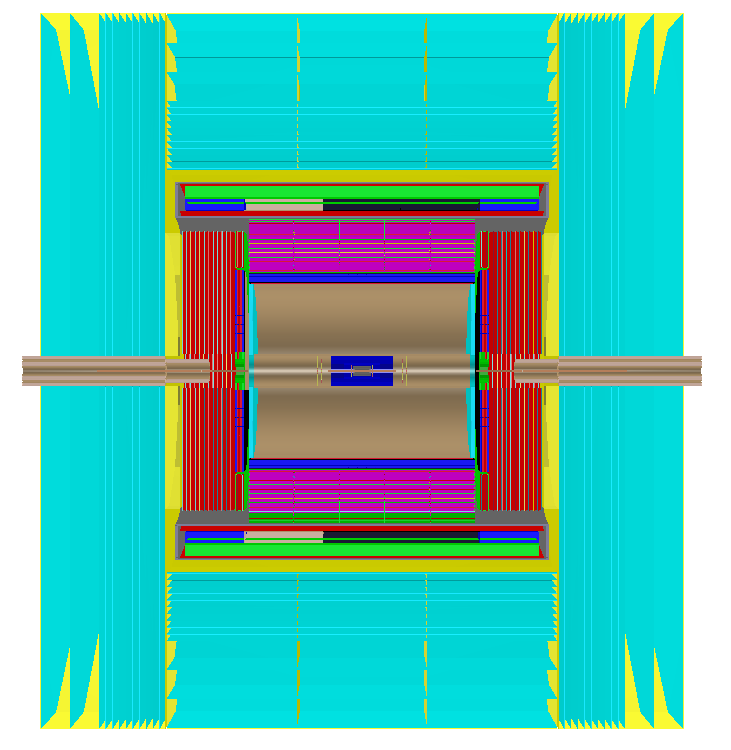 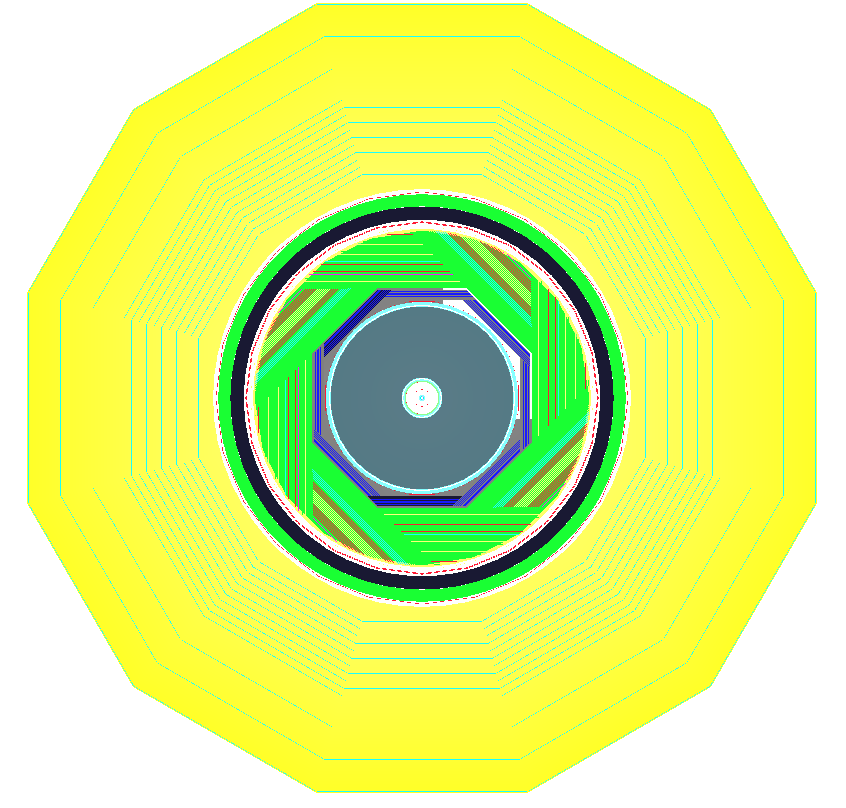 CDR Detector (by MokkaC)
CDR Detector (by CEPCSW)
VXD
layer
support
sensor
electronics endplate
side electronics plate
outer support tube
end support plate
electronics
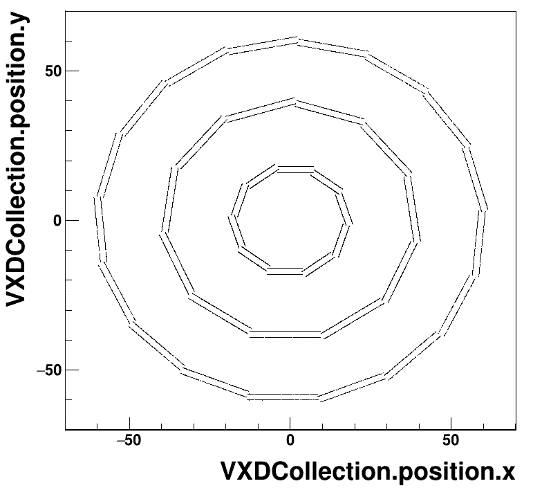 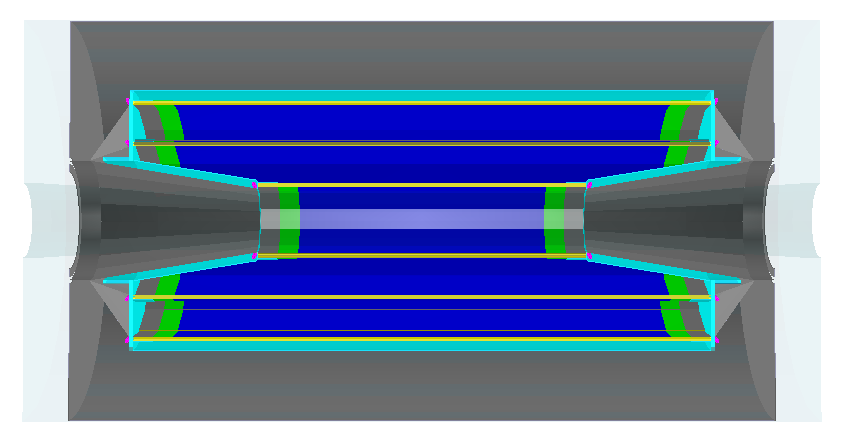 material scan check
FTD
overlap existing in Mokka fixed
overlap if too wide
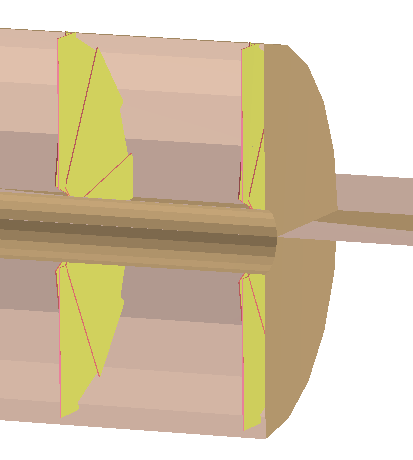 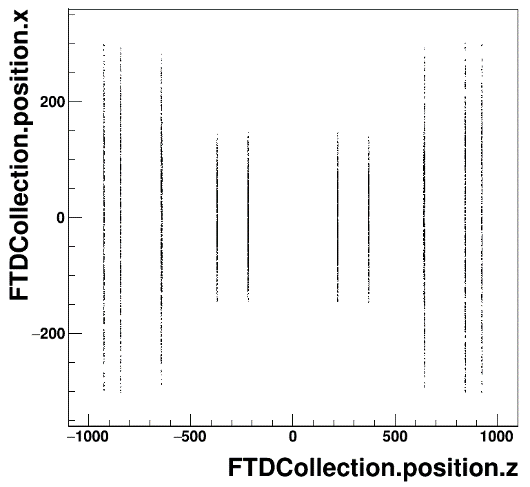 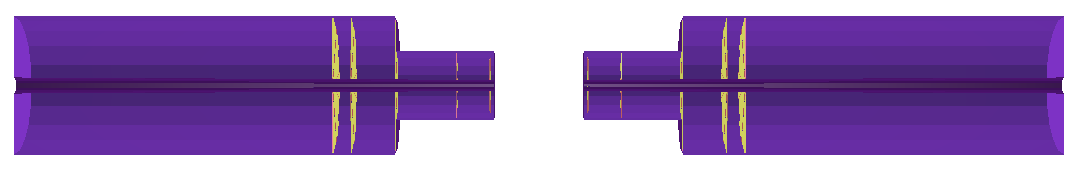 material scan check
SIT & SET
same as MokkaC’s
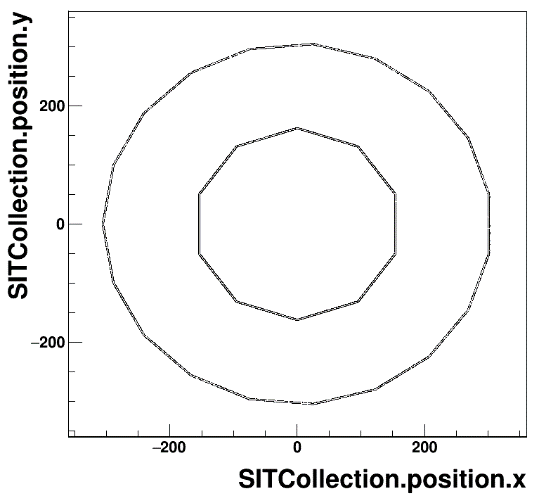 material scan check
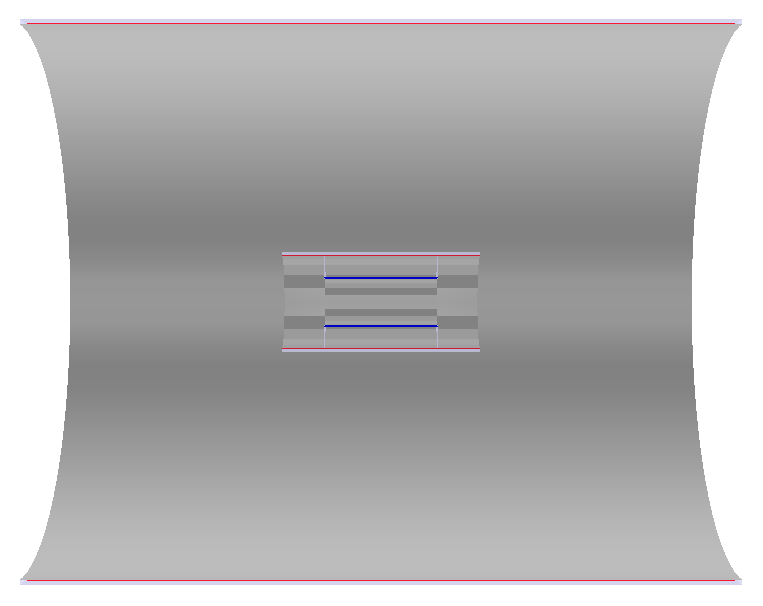 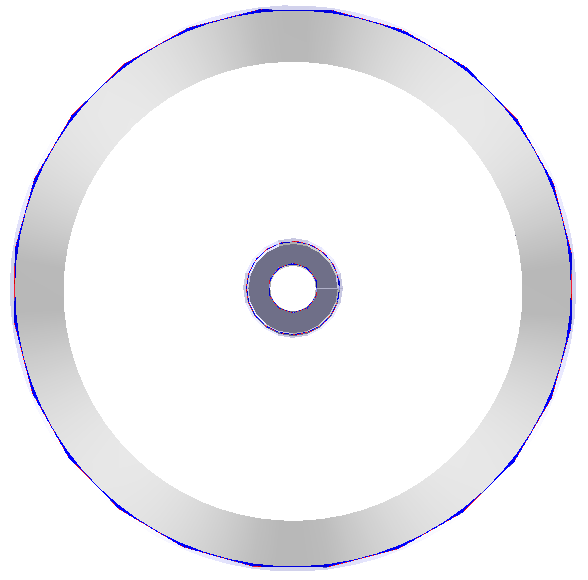 TPC
same as MokkaC’s
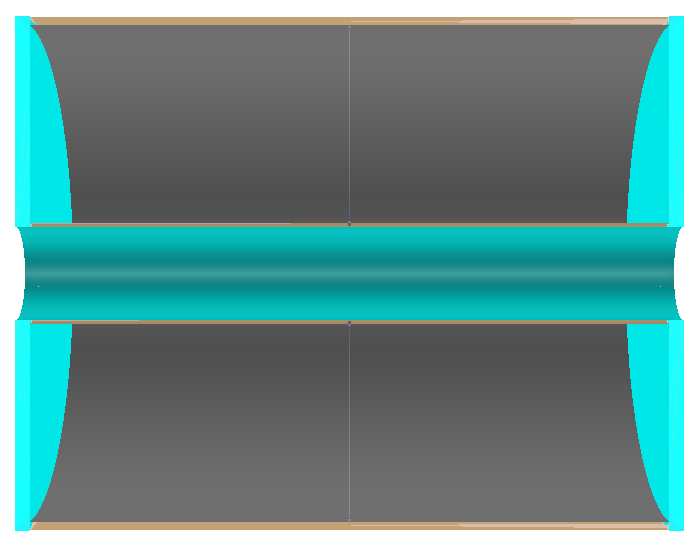 material scan check
Ecal
EcalBarrel
EcalEndcaps
EcalECRing
Tolerance gap to avoid overlap removed
about 1e-9~2e-9 mm thick between layers and slices
material scan check
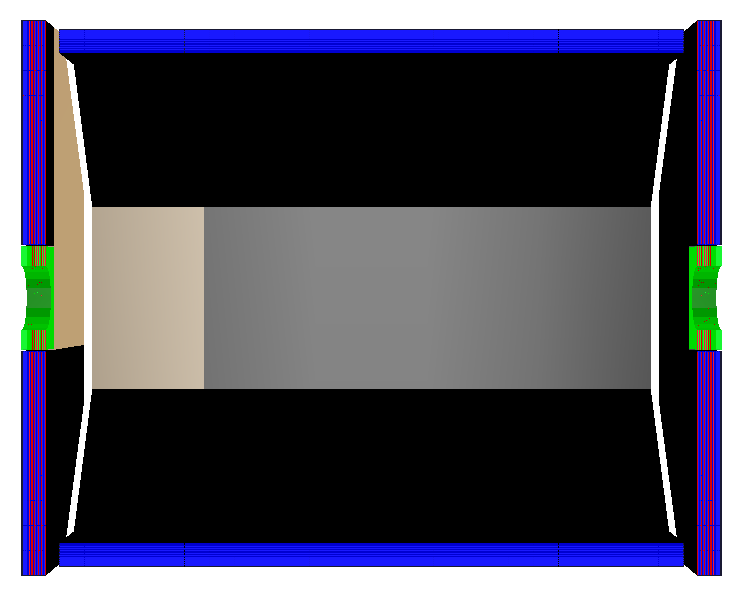 Hcal
HcalBarrel
HcalEndcaps
HcalEndcapRing
material scan check
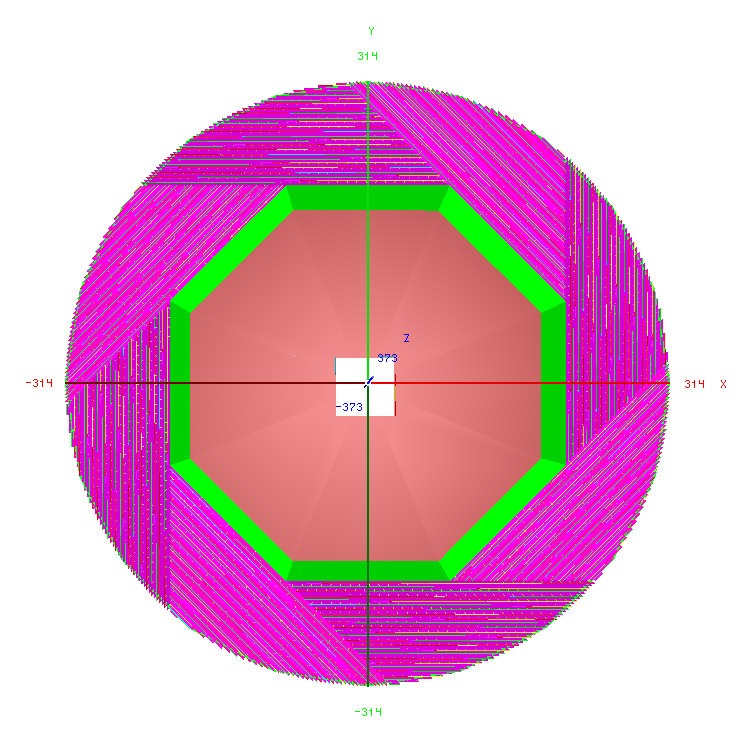 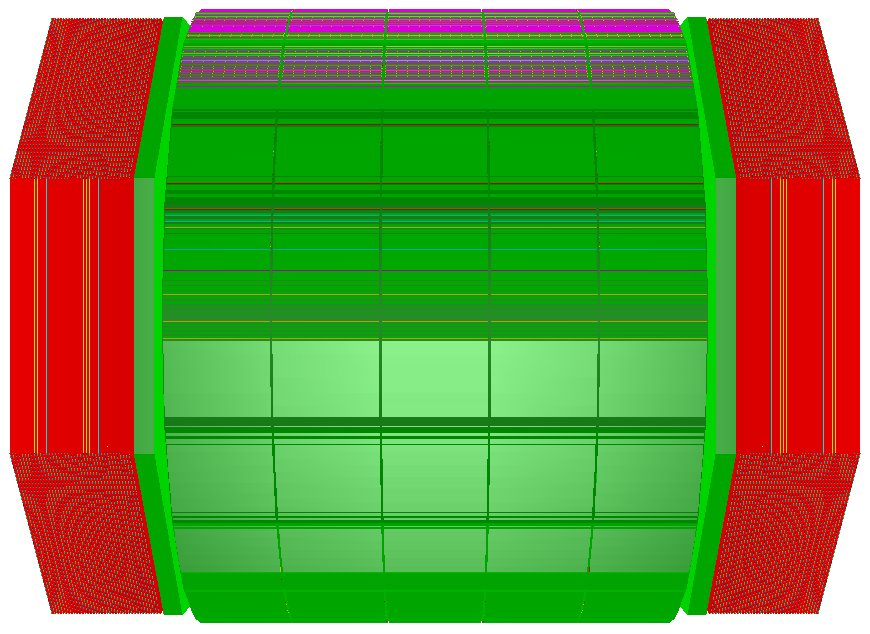 Coil & Yoke
material scan check
Coil
YokeBarrel
YokeEndcaps
YokePlug
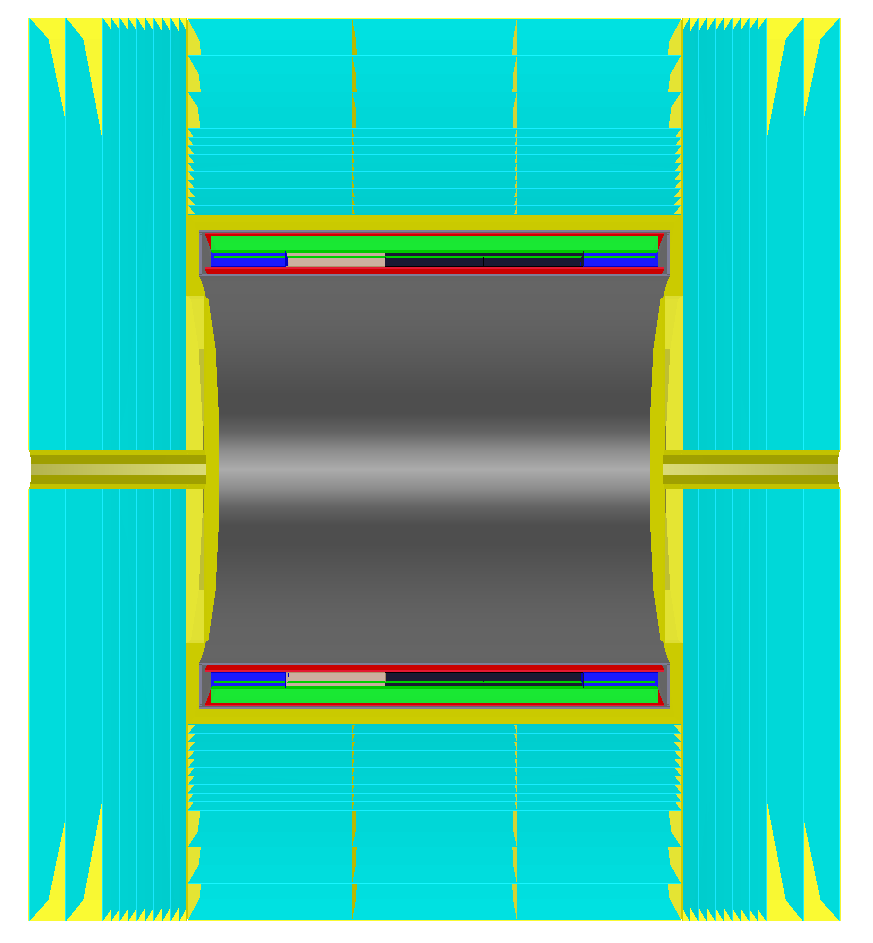 Detector Manager
Version
CRD_o1_v01
detector name     main version     minor version
construction to build geometry and compact files [XML] carry parameters
current: simulation and reconstruction use same compact files
considering:
simulated data carry compact file
simulated data carry version and save compact file into DB
compact files
Main : CRD_o1_v01.xml
include:
elements.xml
materials.xml
CRD_Dimensions_v01_01.xml
for envelopment size of each sub-detector
Hcal_Rpc_Barrel_v01_01.xml
name   type  [tag]   construction version  parameter version
…
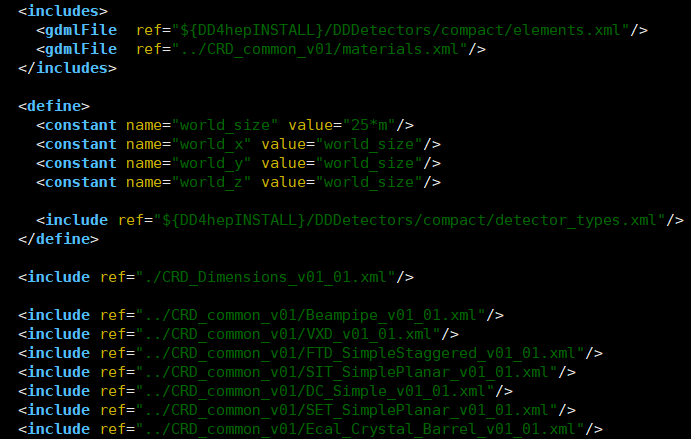 Released Detector Information (README.md)
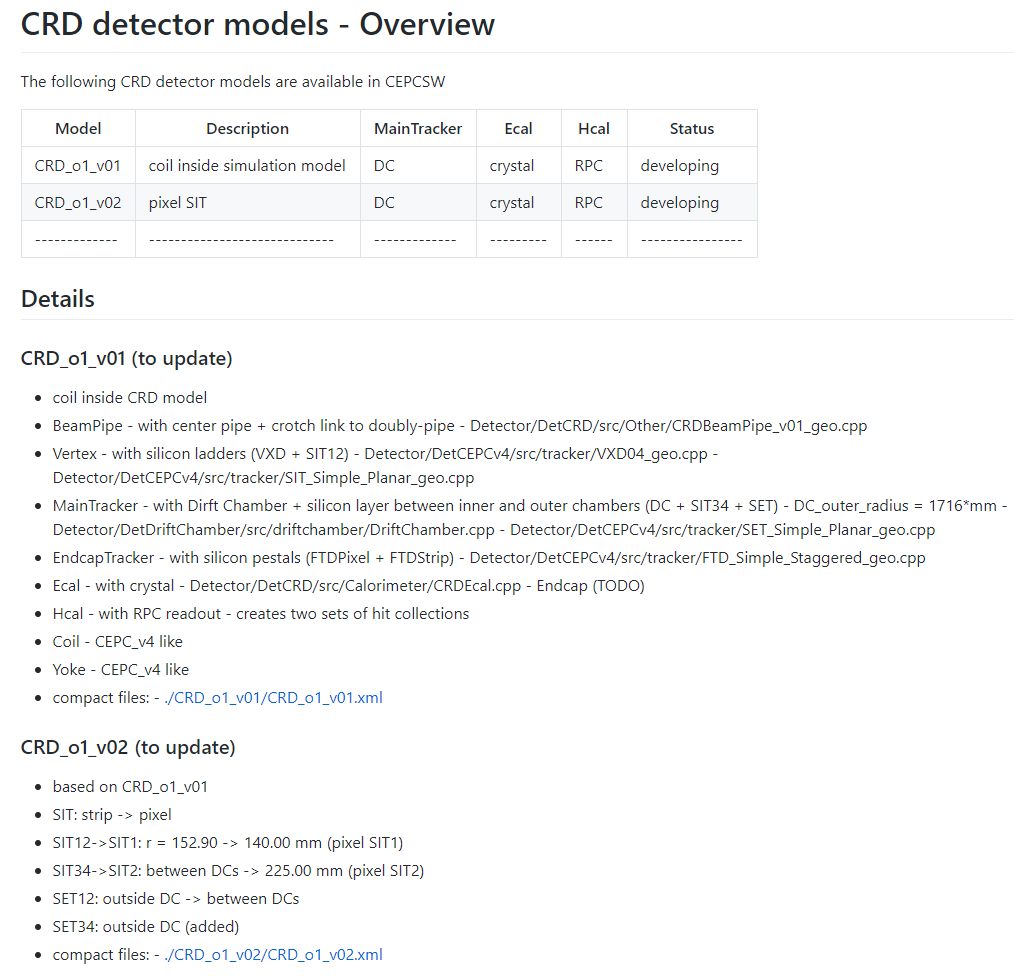 Suggestion on Update Rule
preliminary official version

preliminary study to optimize
official
user modified version – user manage by self
froze version
official production

new preliminary official version based on previous frozen version or new idea
CRD_o1_v01 and CRD_o1_v02
CRD_o1_v01 
coil inside Hcal
Drift Chamber
Crystal Ecal
new MDI
others CEPC_v4 like 
VXD, FTD, SIT, SET, Hcal, Coil, Yoke
dimension re-defined
CRD_o1_v02 (pixel SIT)
SIT12 (double strip) SIT1 (pixel) + SIT2 (pixel)
one SET  two SETs
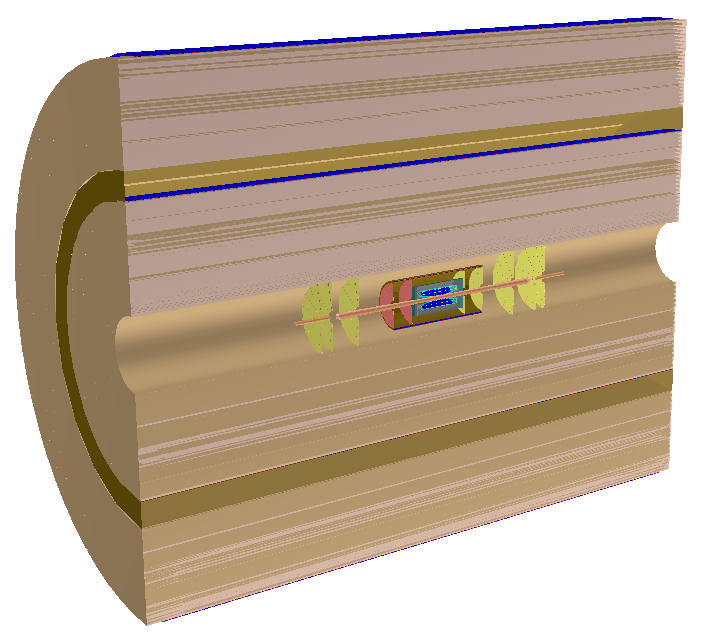 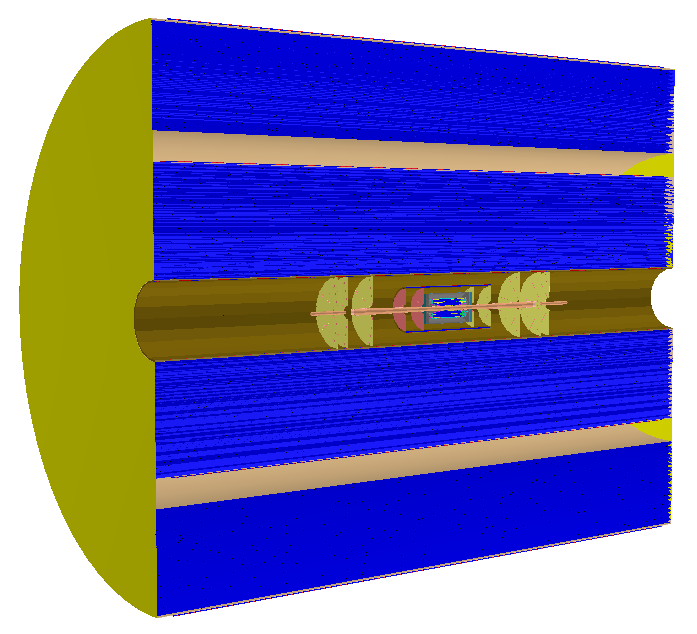 SET


SIT
Plan
optimization
new detector module
Tracking in CEPCSW
Progress
CEPC_v4’s tracker has been implemented into CEPCSW, and there are two reconstruction chains, in release plan
(database)Mokka(saved LCIO, Gear file)DigiTrackingFitting
(compact)Sim                                                  DigiTrackingFitting
Validation
single muon 
CEPC_v4
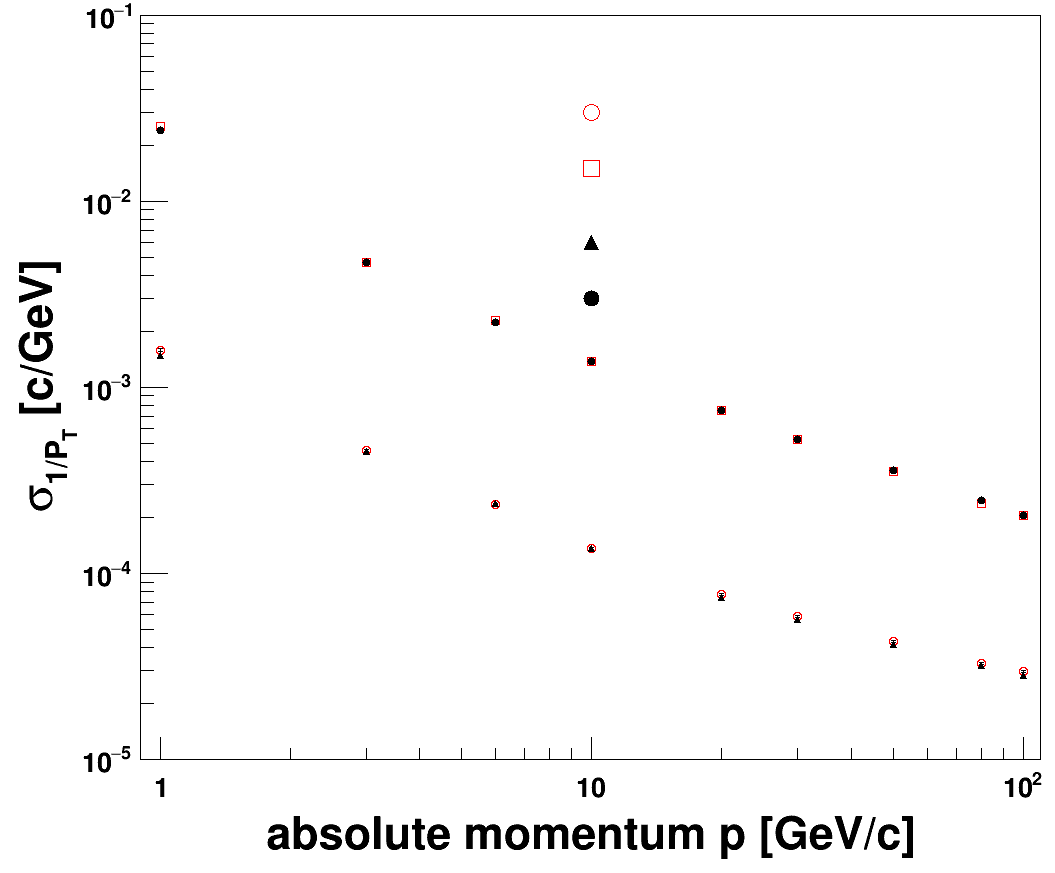 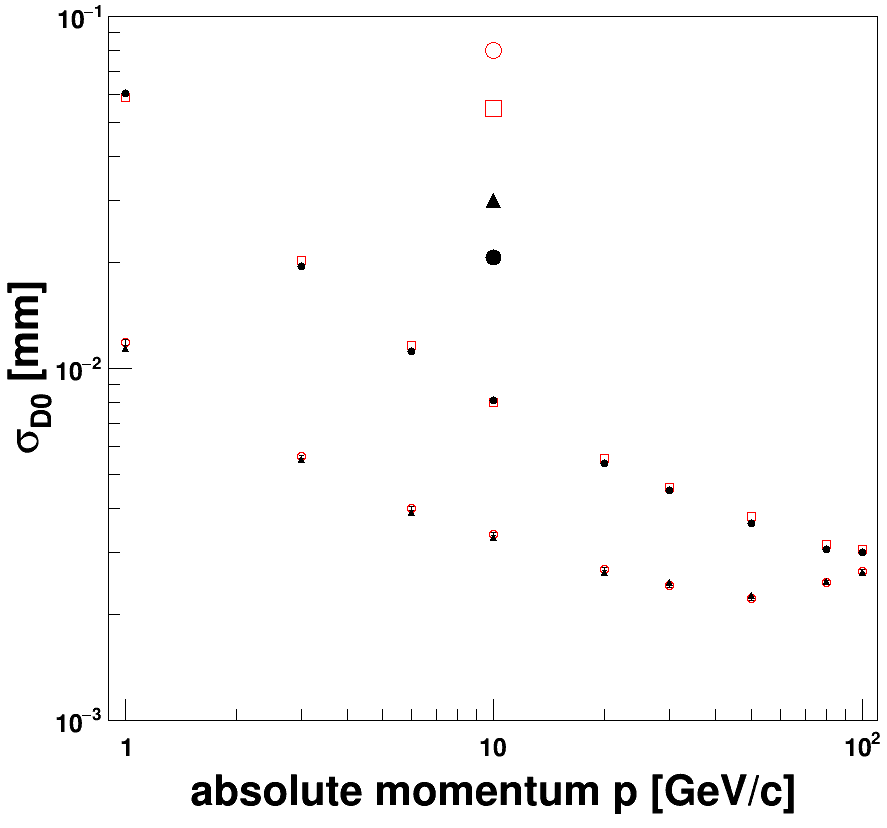 CEPCSW (LCIO)   =85
CEPCSW (LCIO)   =20
  
CEPCSW full =85
CEPCSW full =20
CEPCSW (LCIO)   =85
CEPCSW (LCIO)   =20
  
CEPCSW full =85
CEPCSW full =20
TODO
KalTest  DDKalTest
background/noise
Full Sim-Rec Process
Full Silicon tracker
TPC+Silicon  DC+Silicon
19
Clupatra for DC
modified CRD_o1_v01
single DC
148 layers: 235 mm -1715 mm
SIT:
layer1/2: radius = 140 mm
layer3/4: radius = 222 mm
keep algorithms and cheat them (input DC hits as TPC hits)
DCHDigiAlg
x=110 m, y=110 m, x=1 mm
deal DC geometry as TPC (preliminary)
gear::TPCParametersImpl
job work now
Full Tracking Chain
SiliconTracking (VXD+SIT, FTD)
ForwardTracking (FTD)
TrackSubset (combine)
Clupatra (DC)
FullLDCTracking (combine)
Quick Test
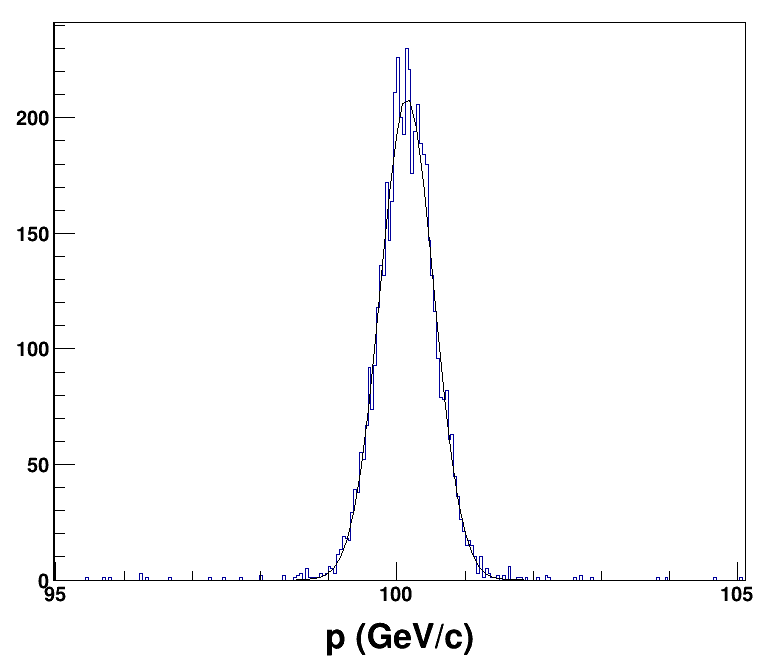 single muon (5000 events)
100 GeV
=85
p=0.3940.005 GeV/c
cut p(95,105)GeV/c
5035 tracks for 5000 particle
10 muon in each event (1000events)
5 GeV, 10 GeV, 20GeV, 50GeV, 100GeV  pairs ()
[60, 120]
>0: 5103
<0: 5119
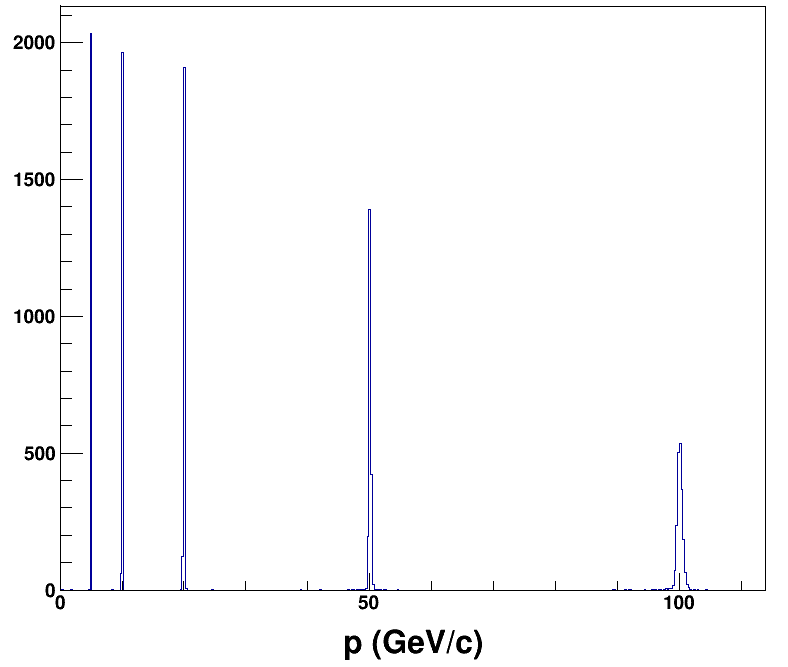 (4.95,5.05)    ( 9.9, 10.1)   (19.8, 20.2)      (49,51)       (98,102)
    2026                2020              2024              2038            2020
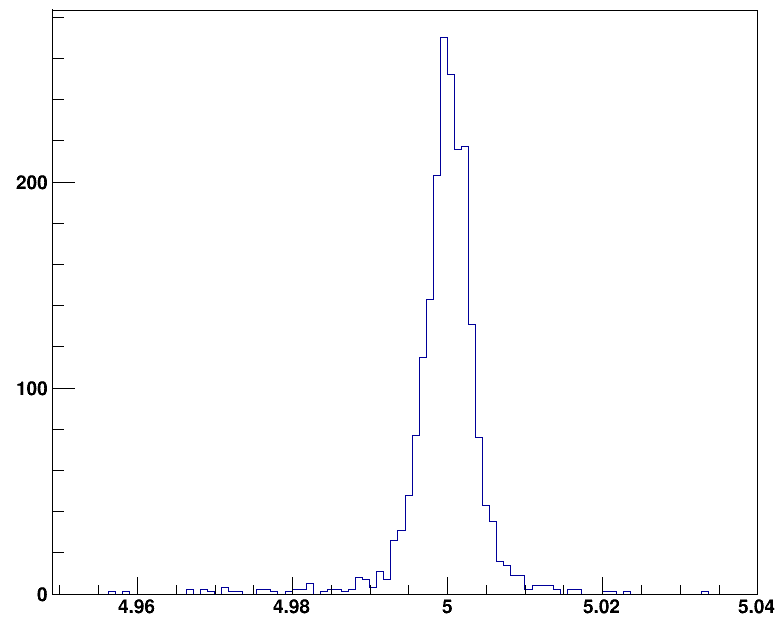 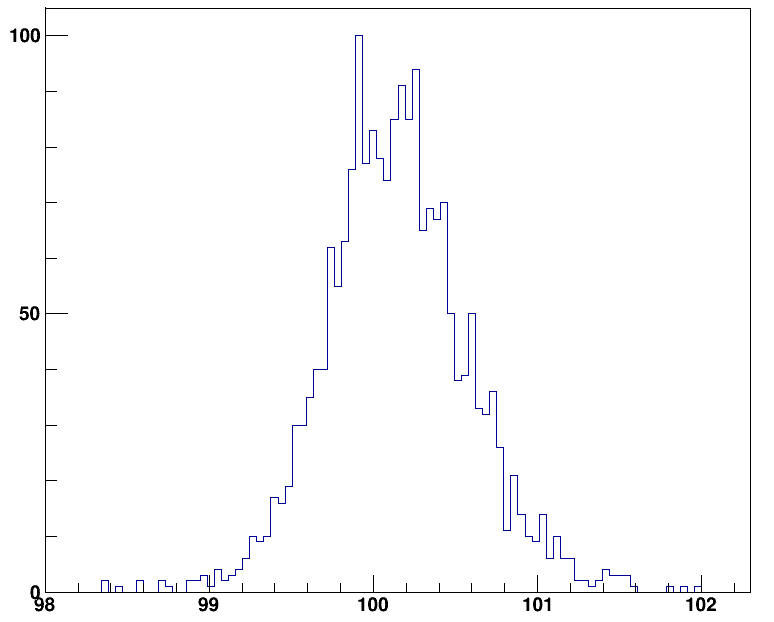 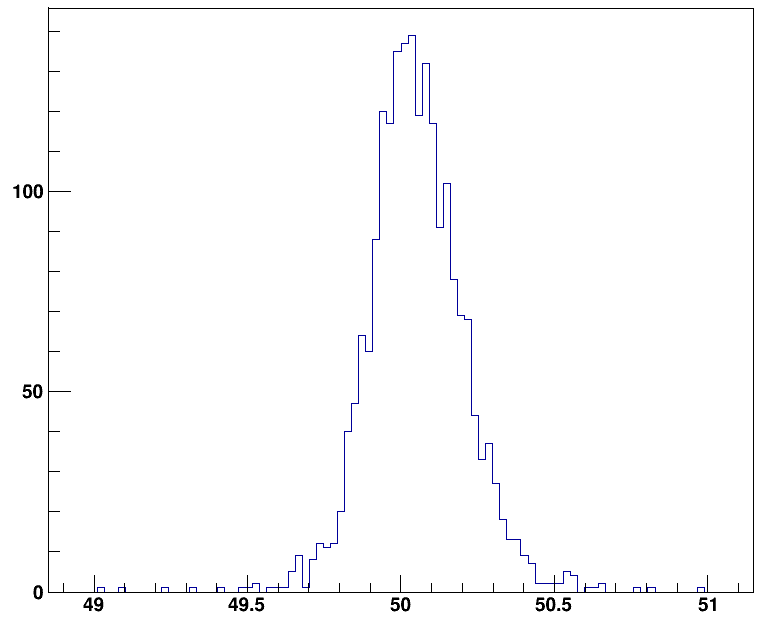 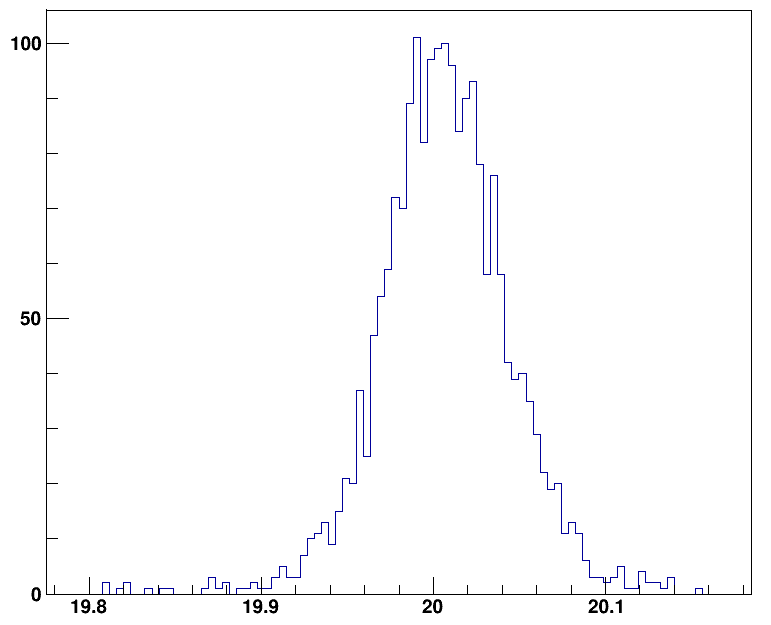 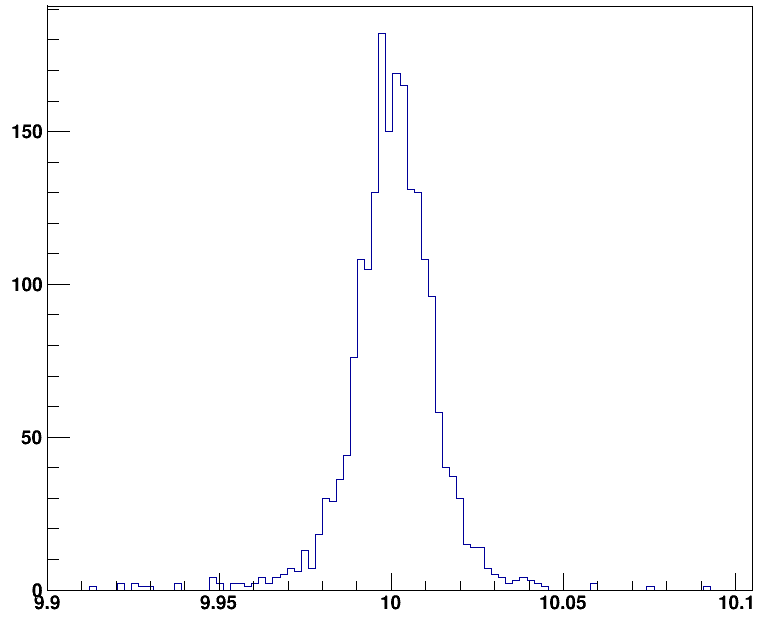 One Possible Roadmap
tracking
SiliconTracking
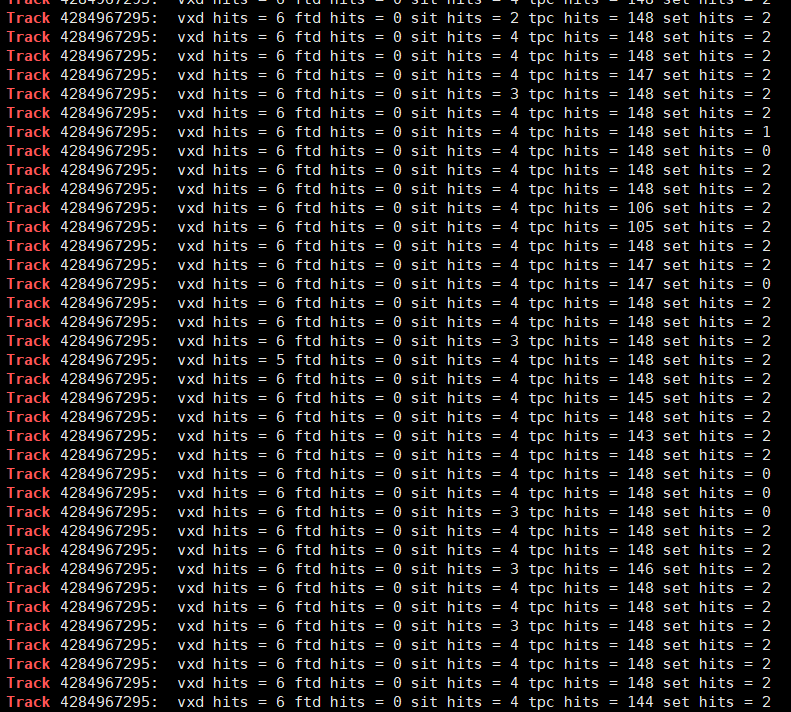 ForwardTracking
TrackSubset
Clupatra
Full(LDC)Tracking
Kalman filter
GenFit
MarlinKalTestTrack
backup
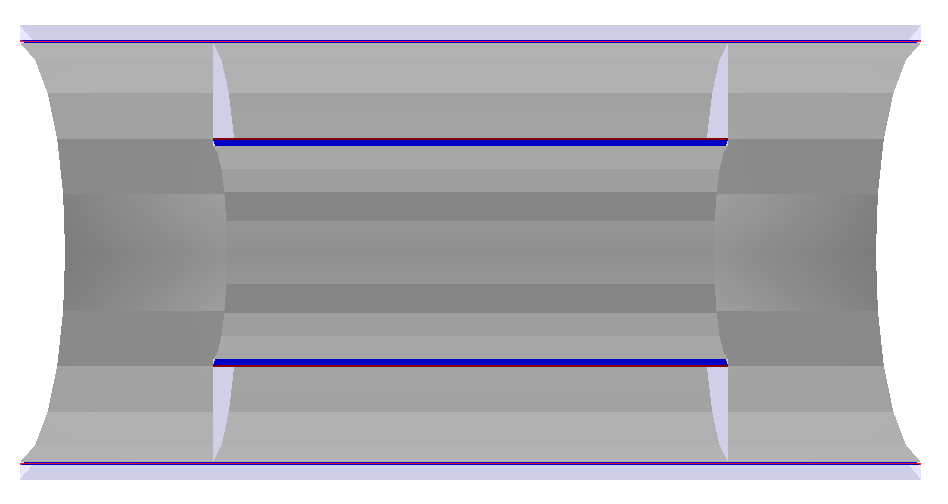 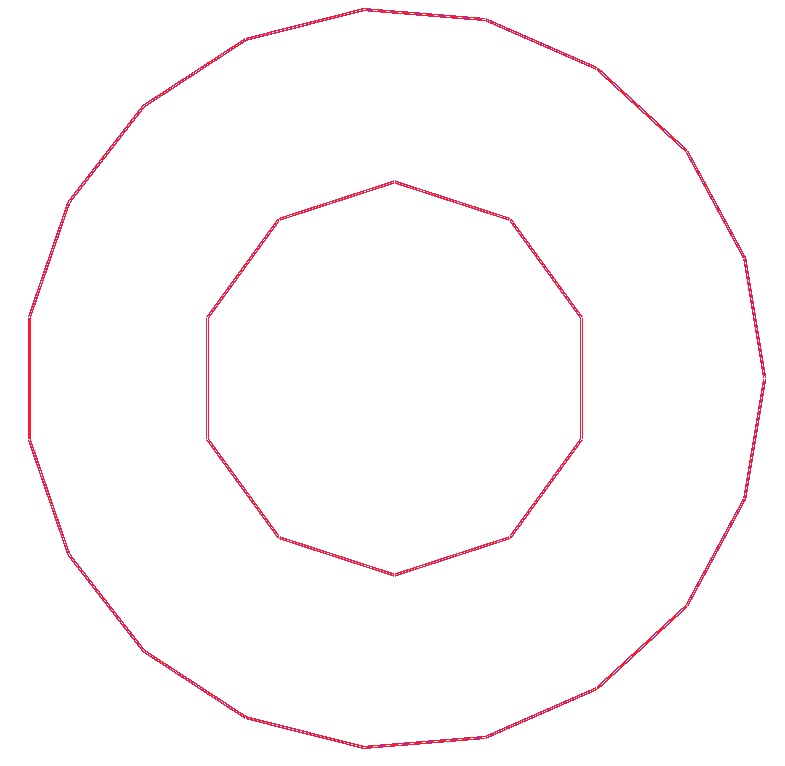 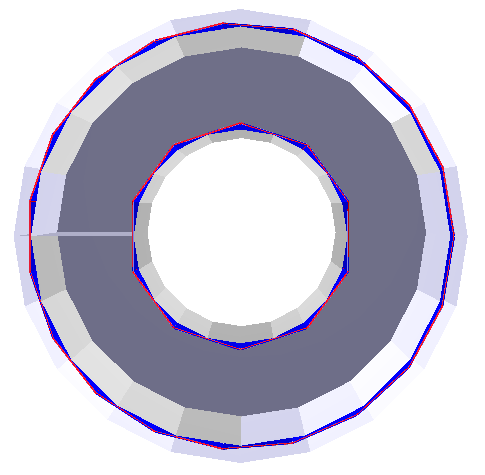